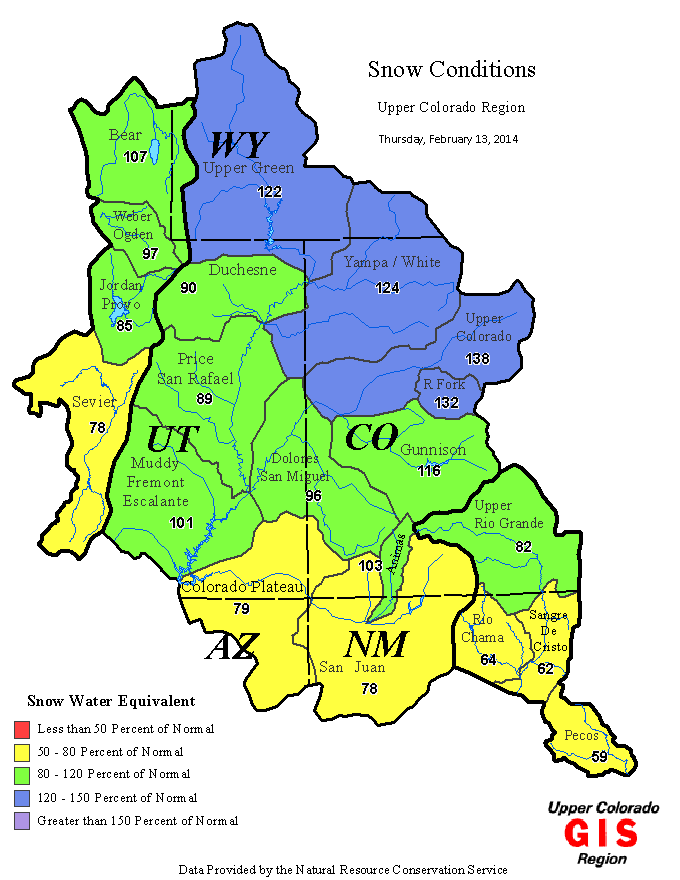 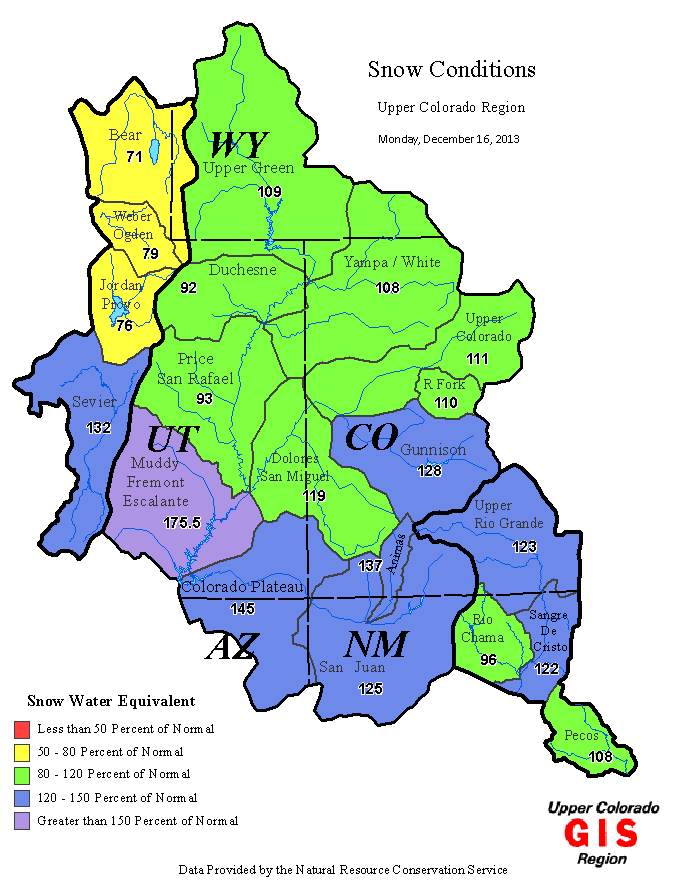 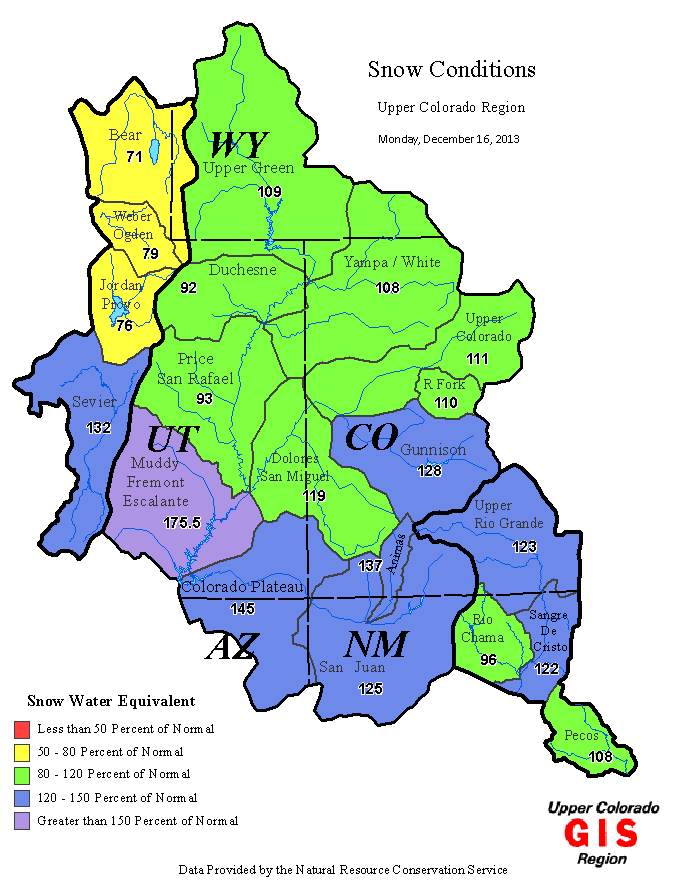 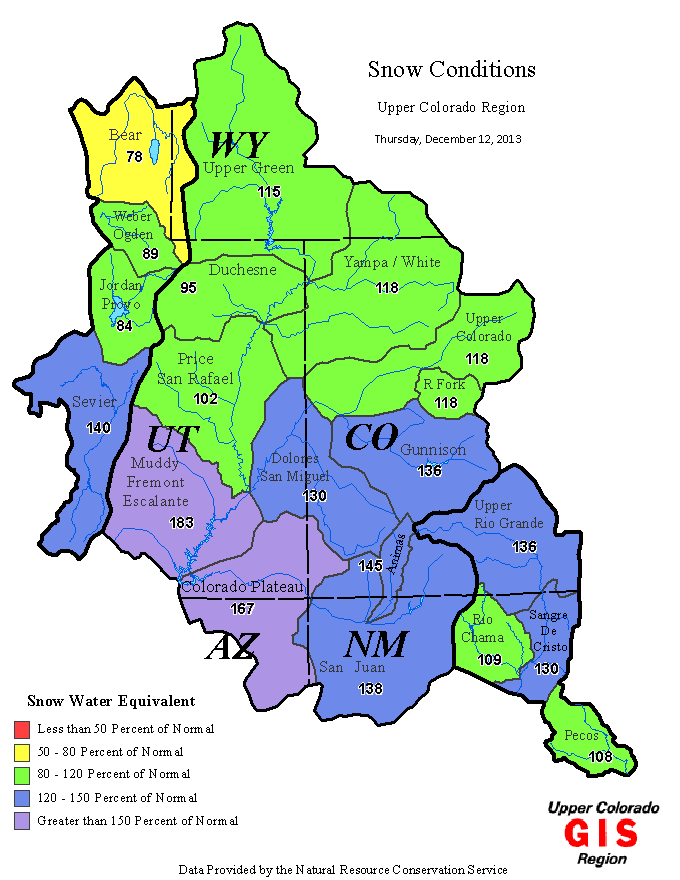 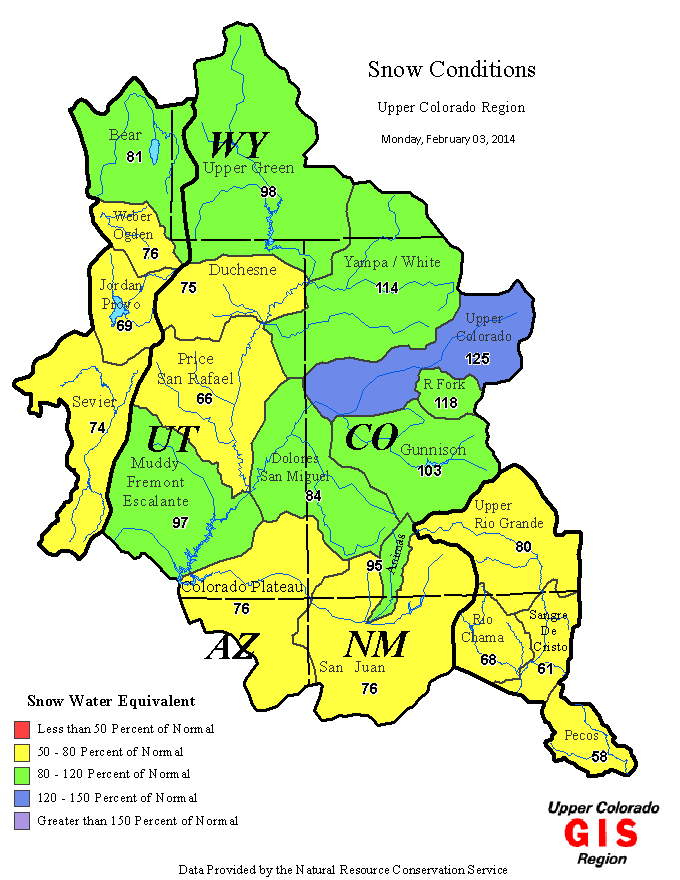 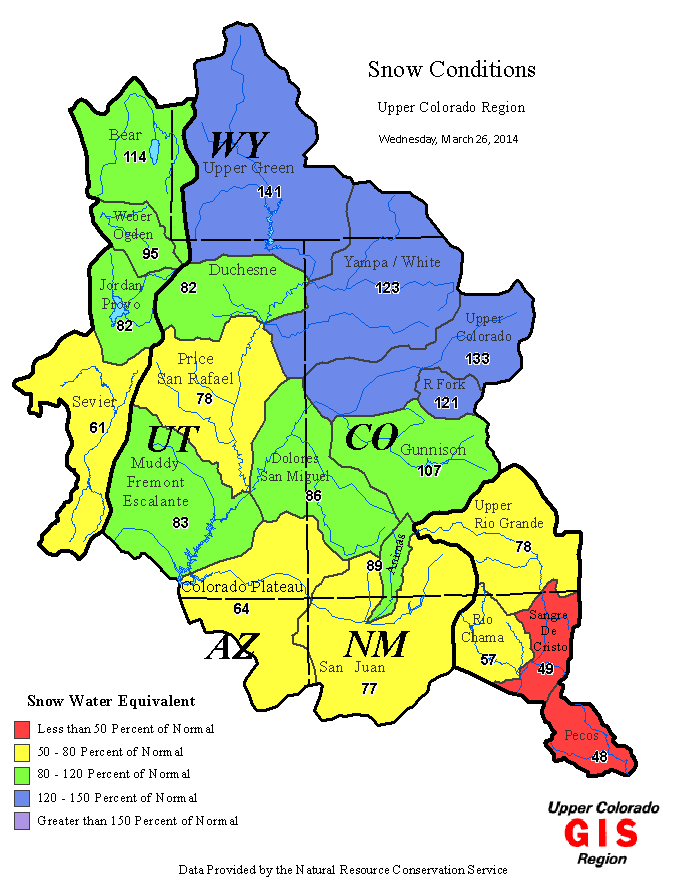 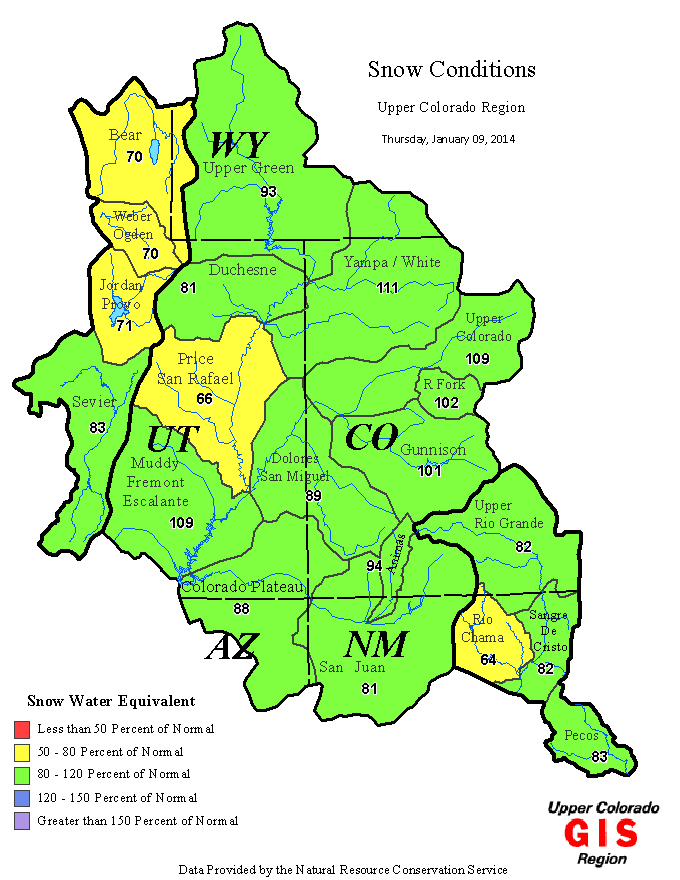 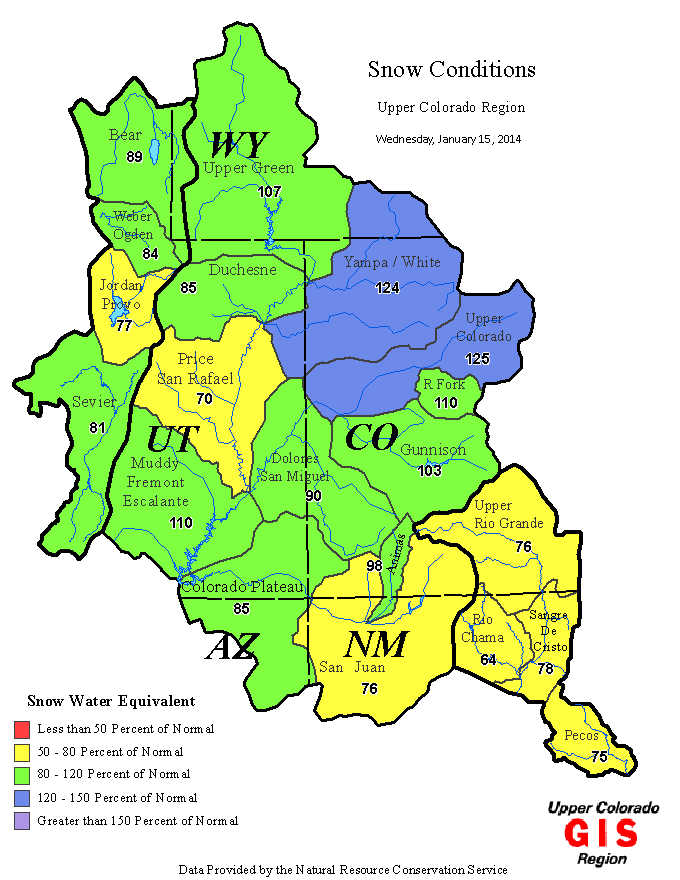 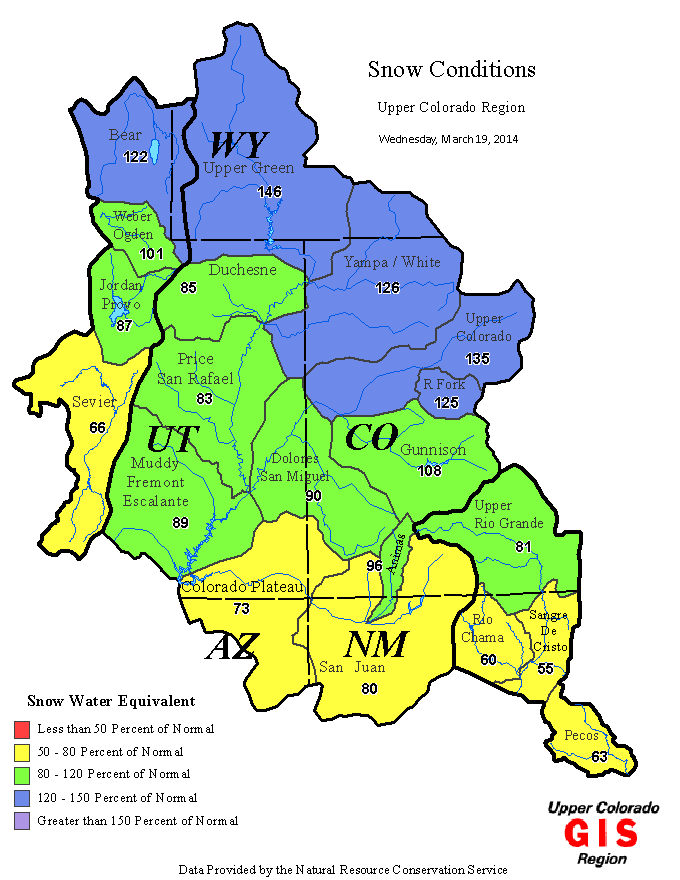 Upper Basin Snowpack as of 3/26/2014
http://www.usbr.gov/uc/water/notice/snowpack.html
1
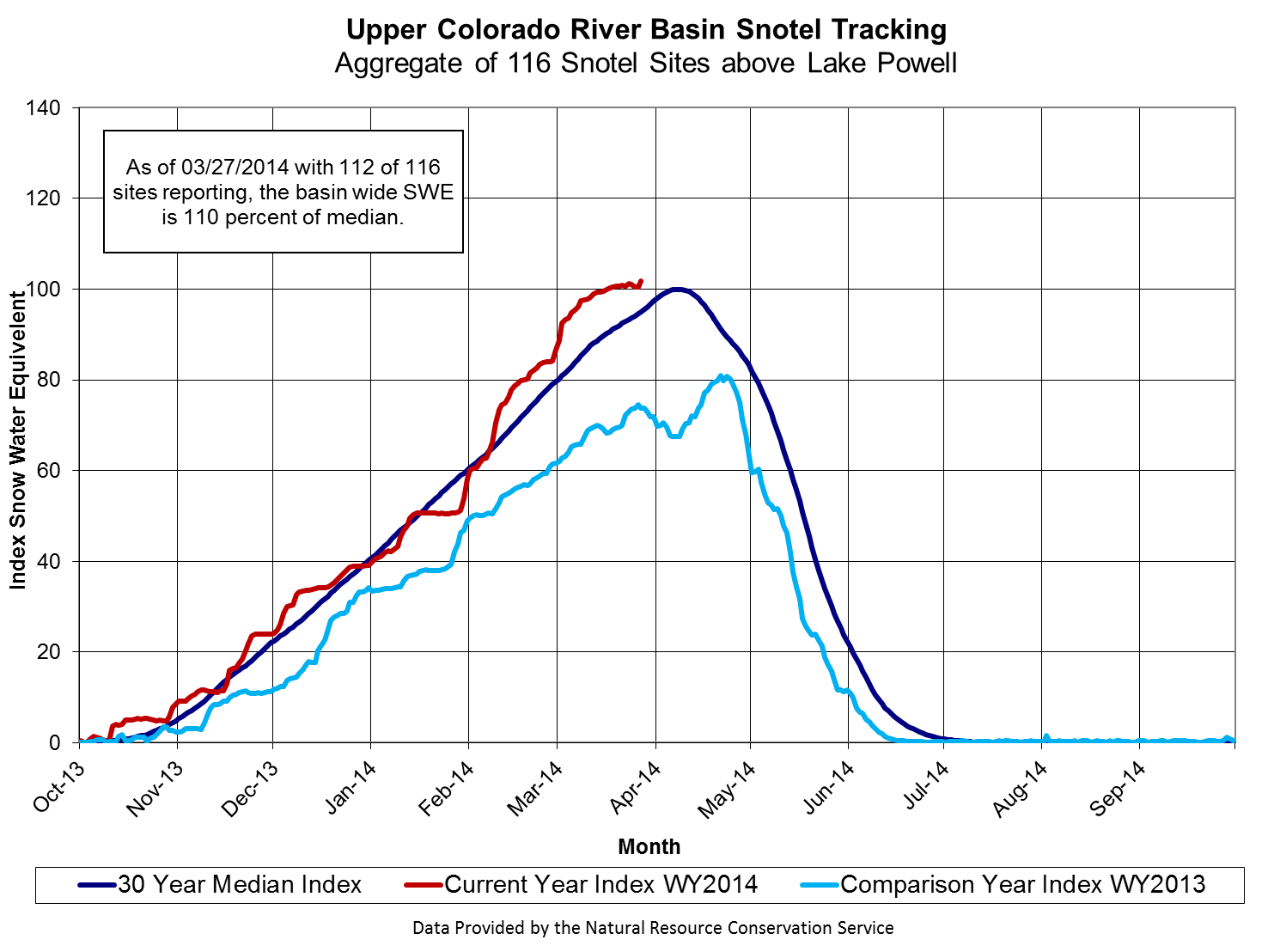 Currently 110% of median
(1981-2010)
http://www.usbr.gov/uc/water/notice/Graphs/Upper_Colorado.html
2
[Speaker Notes: NRCS updated to 1981-2010 (new 30 year record) and also to % of median instead of % of average..  Not a significant change to the statistics, when comparing % of average versus % of median.  The shape of the index looks very similar.  Peak is now April 8 instead of April 9.  The raw values are different (2055.7 in for average ’71-’00 and 1874.9 in for median ‘81-’00: computed as sum for all 116 locations, average/median for the day over 30-year timeperiod, )]
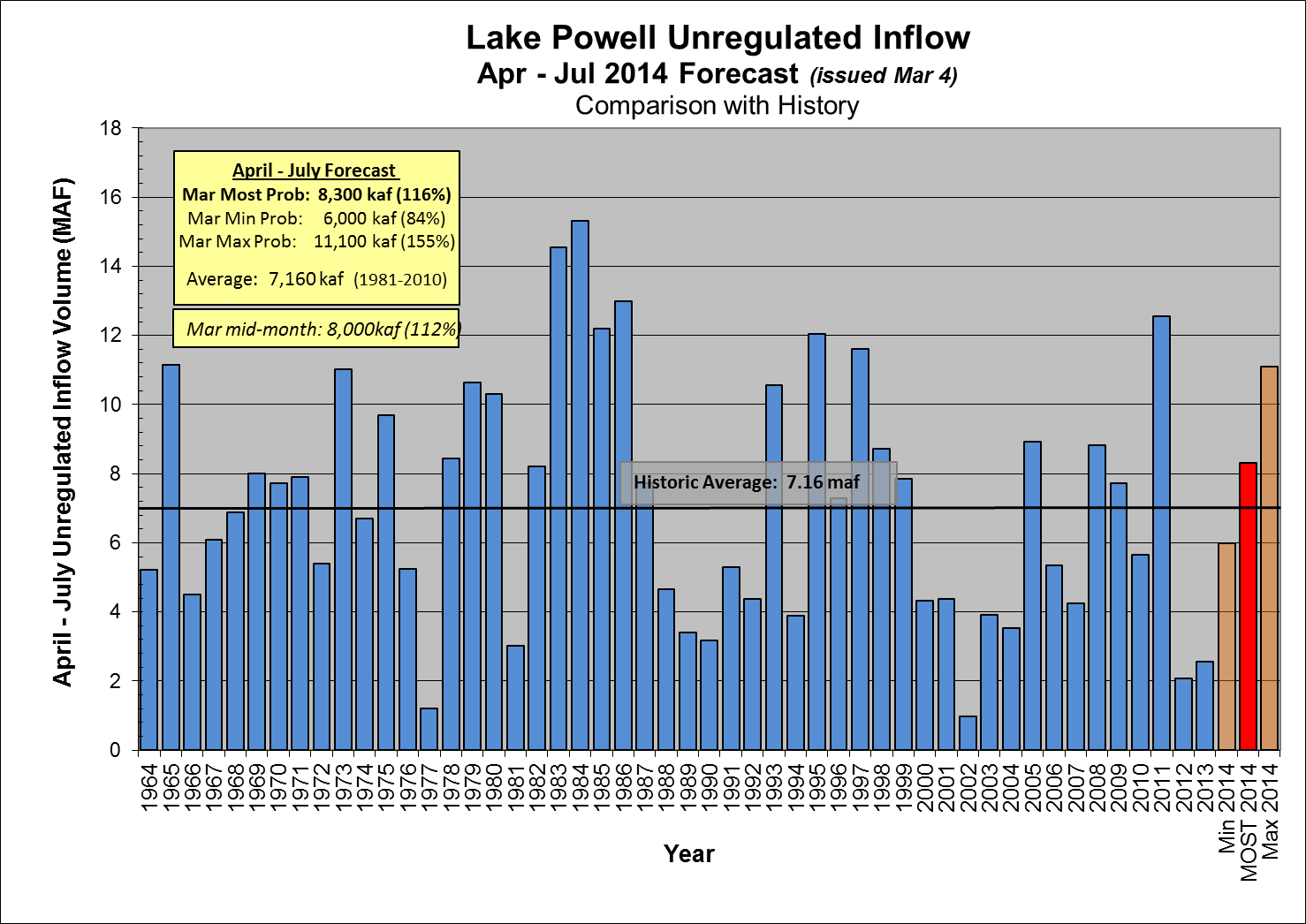 3
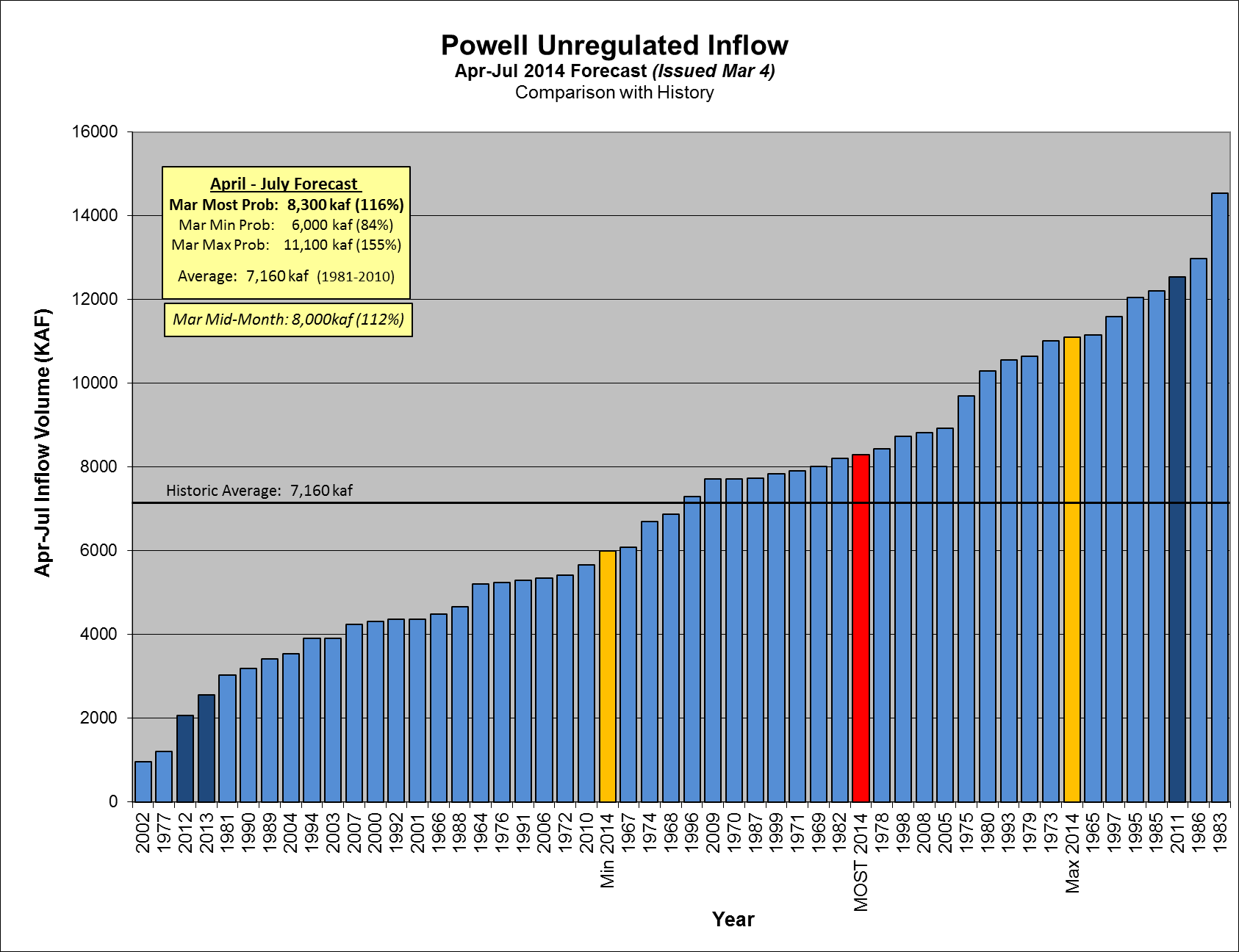 4
[Speaker Notes: Water Year forecast has had a slight decrease (94% to 93%) since December

Last year (2013) April to July forecast was 25% - 61% - 108%
Incrase from Jan to Feb 2104: 440kaf (95% to 101%)]
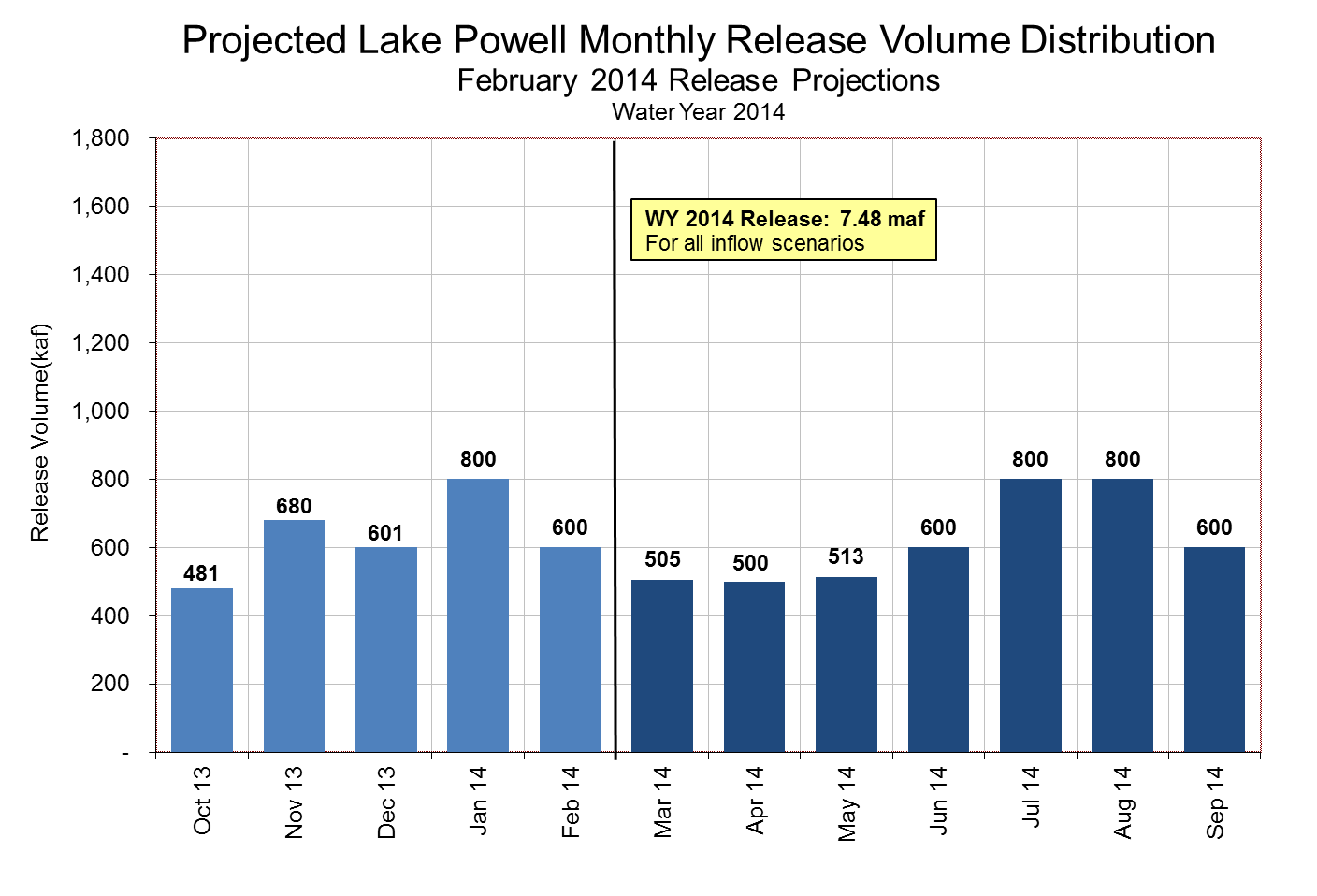 5
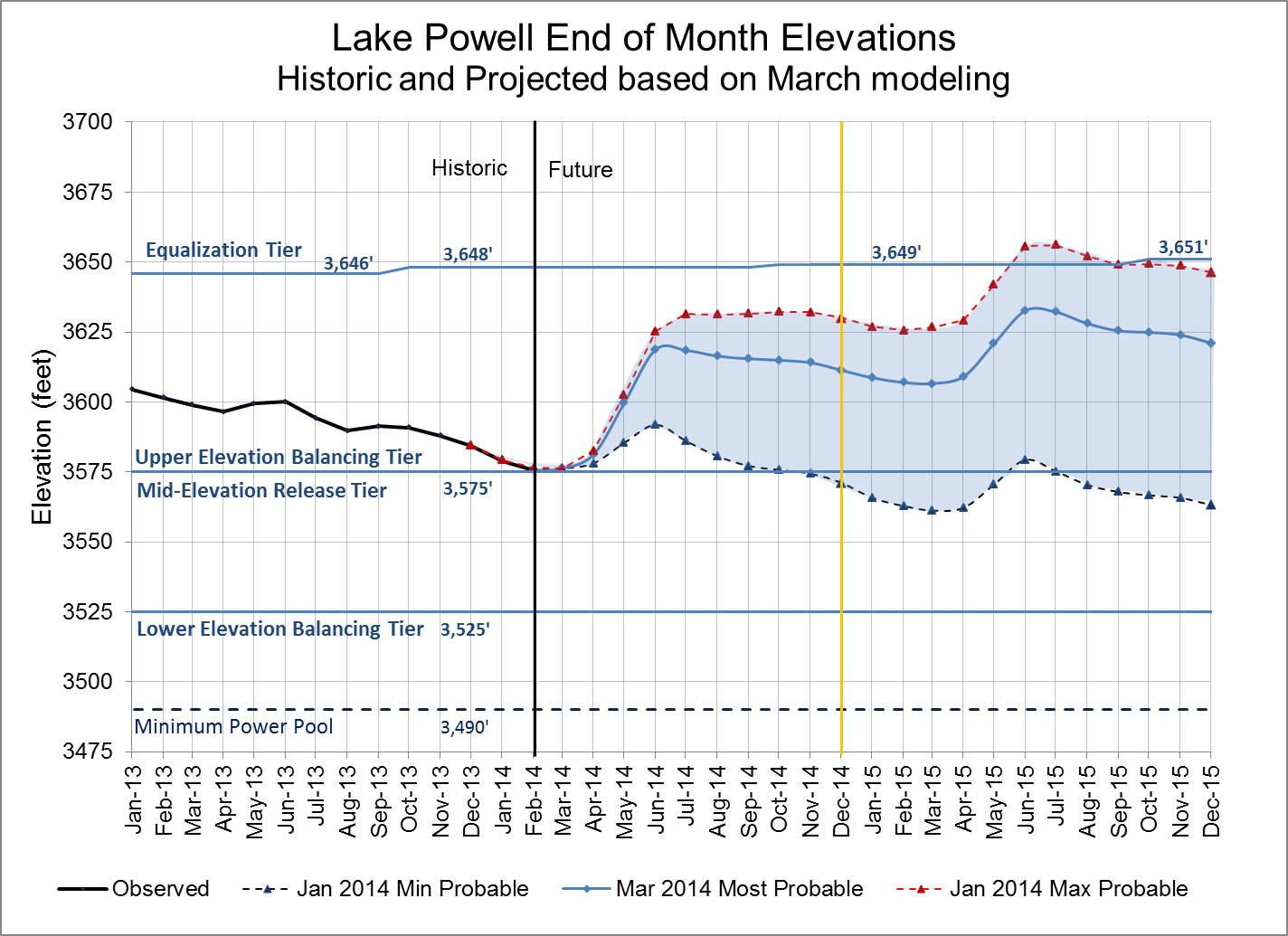 Water Year 2015 projections
Most = 9.0 maf release
Max = ~11 maf release 
Min = 7.48 maf release
6
[Speaker Notes: Excel file:  U:\1_Powell Ops\5_Spreadsheets\24 Month Study Data\Powell_Projected_Ele_Nov2012.xlsx

65% chance releases will be greater than 8.23 in WY 2014 (3% of another 7.48maf)]
Glen Canyon Power Plant Provisional Unit Outage Schedule for Water Year 2014
5
4
6
5
6
6
6
5
4
4
13,600
10,300
20,000
13,600
16,600
16,600
16,600
10,300
10,300
14,300
7.48
(updated 2-13-2014)
Projected release, based on  Feb 2014 Inflow Projections and 24-Month Study model runs
7
[Speaker Notes: Annuals 2014

Annual 5-6	start  10/14/2013 	finish  11/01/2013	
Annual 7-8	start  02/03/2014 	finish  02/21/2014	Includes Digital Governor Replacement
Annual 3-4	start  02/24/2014 	finish  03/14/2014	Includes Digital Governor Replacement
Annual 4	start  04/28/2014	finish  05/15/2014	Fixed Wheel Gate 8 Year
Annual 1-2	start  09/01/2014	finish  09/19/2014	Includes Digital Governor Replacement
Annual 5-6	start  09/22/2013 	finish  10/10/2013	Includes Digital Governor Replacement

Replacements 2014

Unit 3 	start  09/23/2013	finish  06/27/2014	Turbine Runner Replacement
Unit 6	start  04/01/2014	finish  04/03/2015	Generator Rebuild
Unit 2	start  07/01/2014	finish  04/06/2015	Turbine Runner Replacement]
Glen Canyon Power Plant Provisional Unit Outage Schedule for Water Year 2015
4
6
6
5
10,600
17,100
16,800
13,900
11.0
9.0
7.48
(updated 2-13-2014)
Projected release, based on  Jan 2014 Min and Max Probable Inflow Projections and 24-Month Study model runs
Projected release, based on  Feb 2014 Most Probable Inflow Projections and 24-Month Study model runs
8
[Speaker Notes: Annuals 2014

Annual 5-6	start  10/14/2013 	finish  11/01/2013	
Annual 7-8	start  02/03/2014 	finish  02/21/2014	Includes Digital Governor Replacement
Annual 3-4	start  02/24/2014 	finish  03/14/2014	Includes Digital Governor Replacement
Annual 4	start  04/28/2014	finish  05/15/2014	Fixed Wheel Gate 8 Year
Annual 1-2	start  09/01/2014	finish  09/19/2014	Includes Digital Governor Replacement
Annual 5-6	start  09/22/2013 	finish  10/10/2013	Includes Digital Governor Replacement

Replacements 2014

Unit 3 	start  09/23/2013	finish  06/27/2014	Turbine Runner Replacement
Unit 6	start  04/01/2014	finish  04/03/2015	Generator Rebuild
Unit 2	start  07/01/2014	finish  04/06/2015	Turbine Runner Replacement]
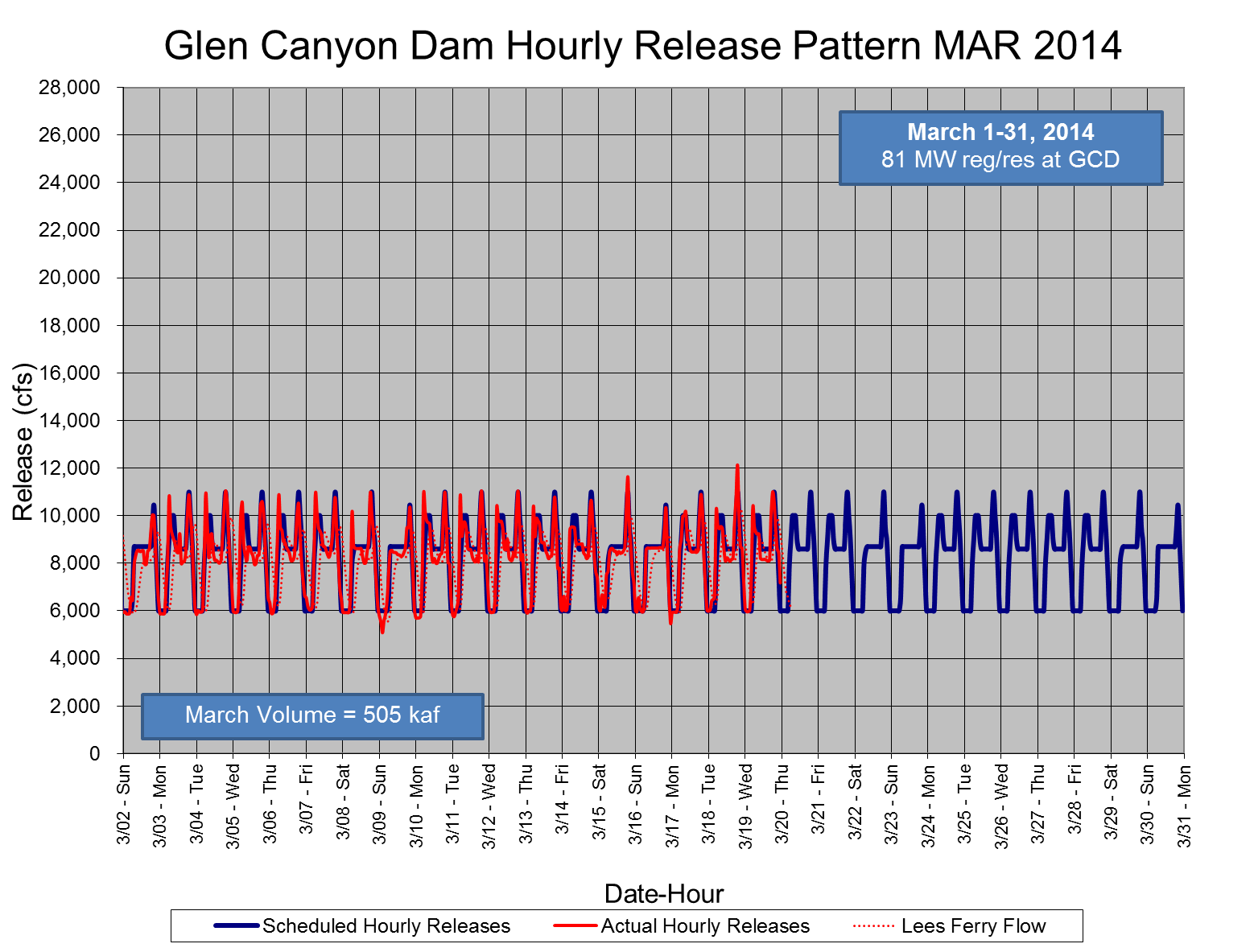 9
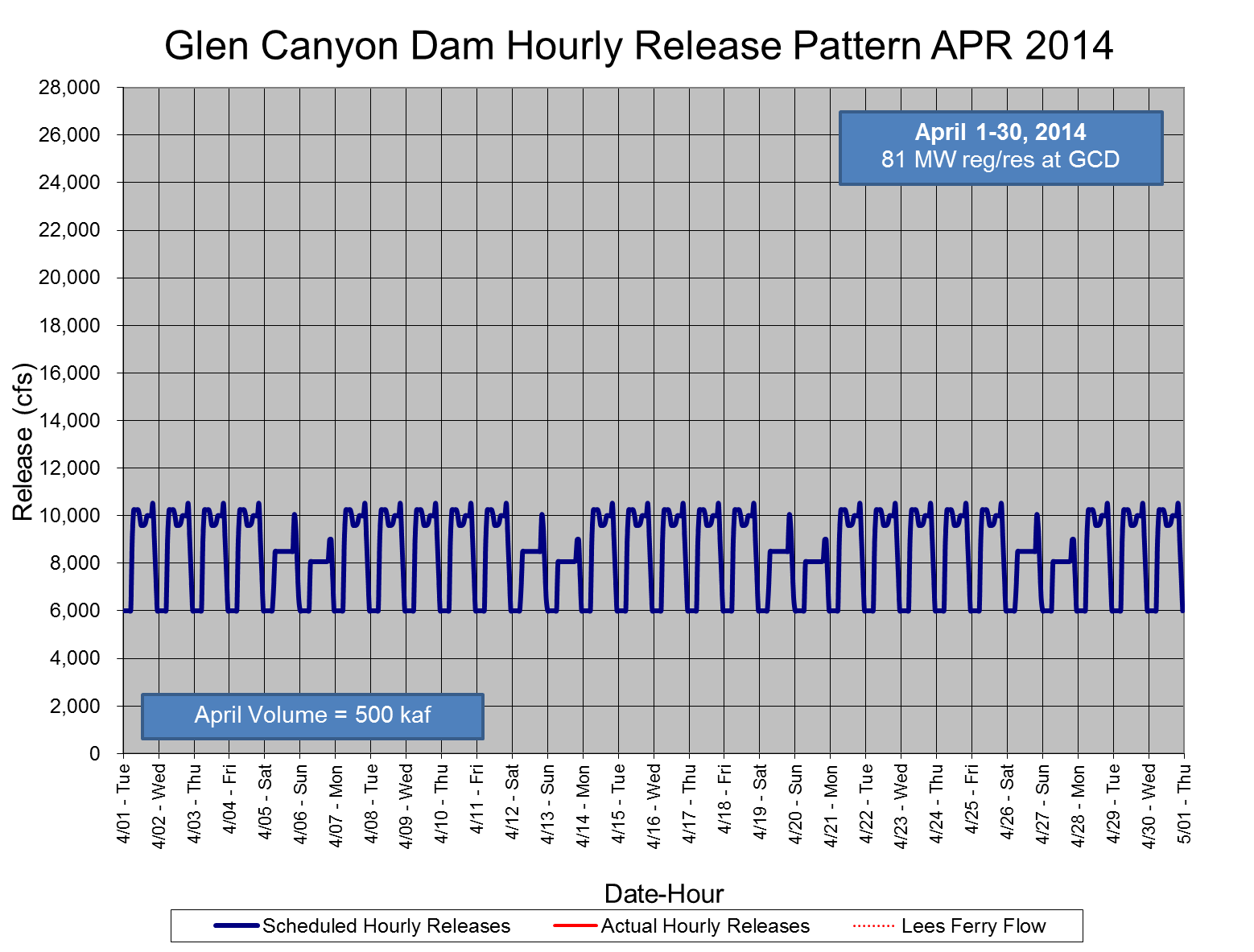